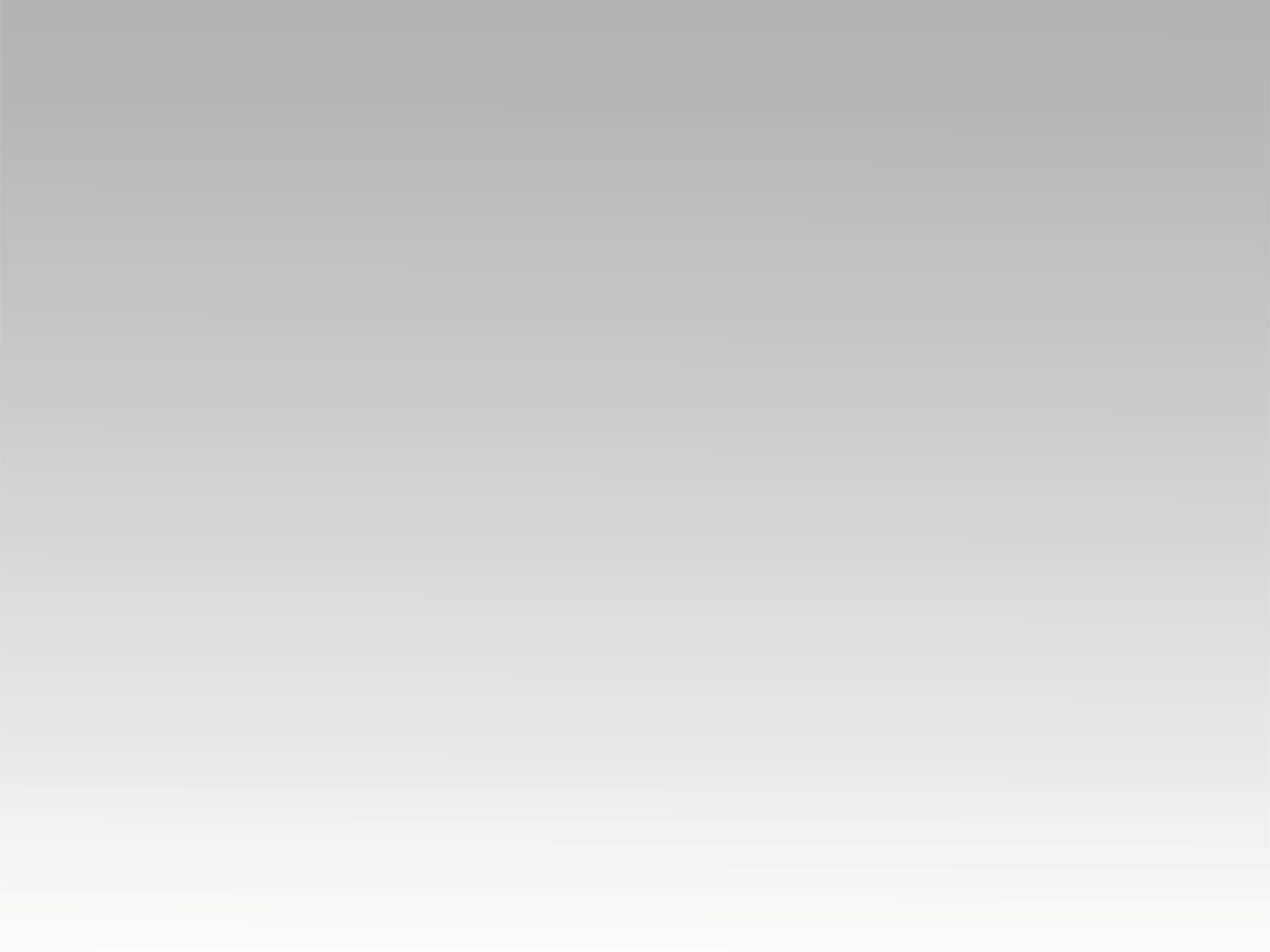 ترنيمة
أجيوس قدوس الله
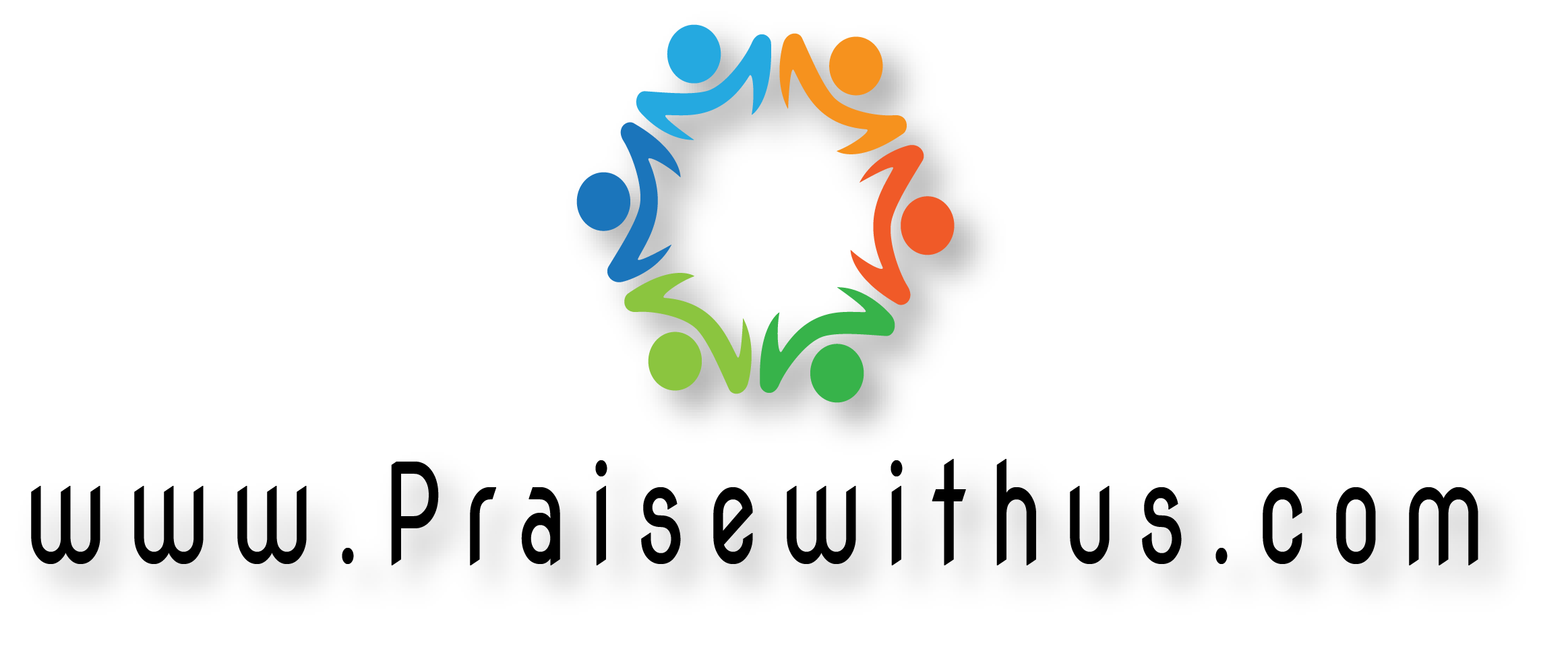 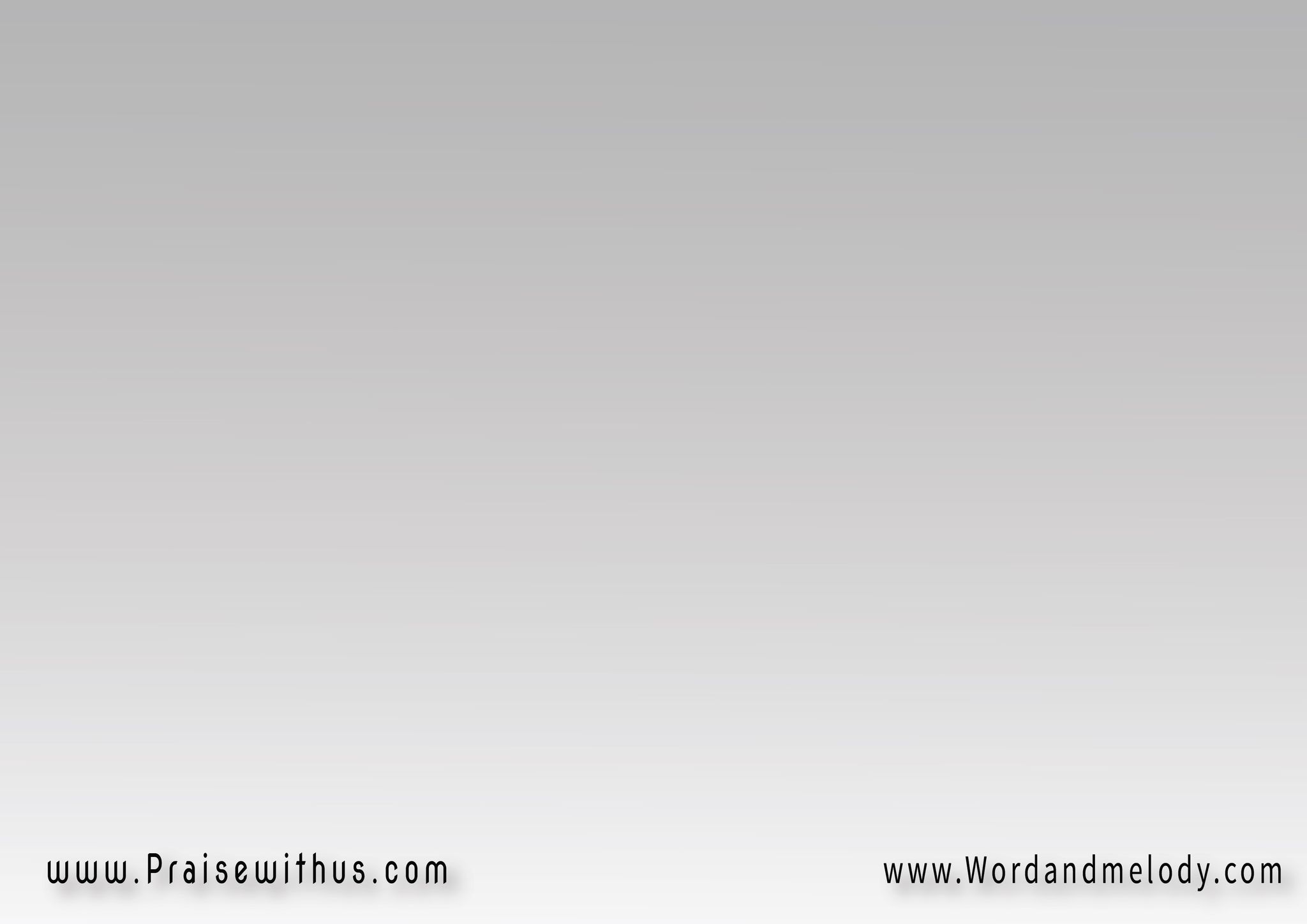 أجْيوسْ أُوثِيئوسْ 
أَجِيّوسْ اِسْ شيروسْ
أجيوسْ أثاناطوسْ 
أُوْ إكبَرثينو جنِّيتيسْ
إليسونْ إيماسْ
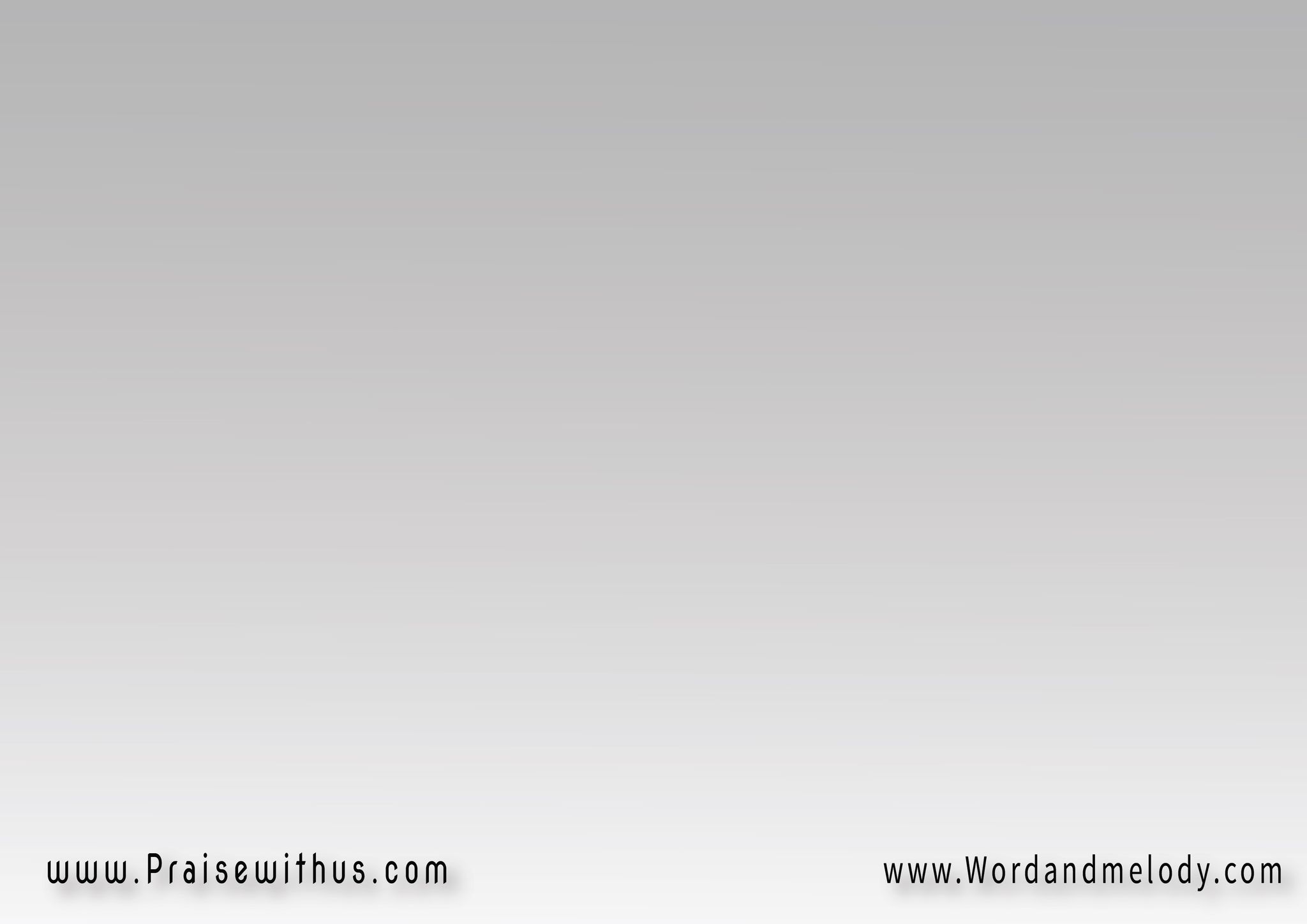 1-
قدوس الله قدوس القوي
الحي الذي لا يموت
يا من ولد من العذراء
ارحمنـــــــــــــــــــا
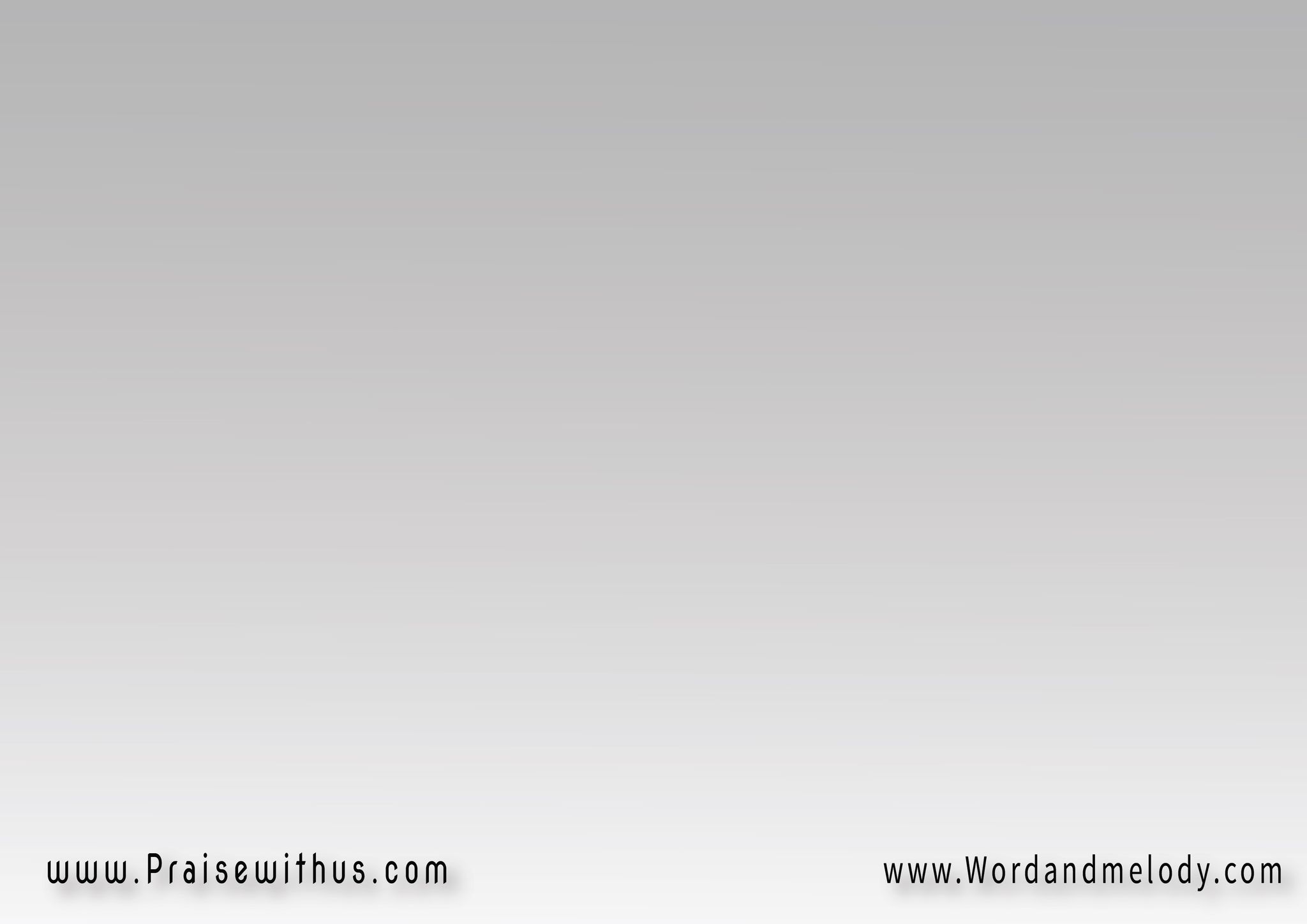 أجْيوسْ أُوثِيئوسْ 
أَجِيّوسْ اِسْ شيروسْ
أجيوسْ أثاناطوسْ 
أُوْ إكبَرثينو جنِّيتيسْ
إليسونْ إيماسْ
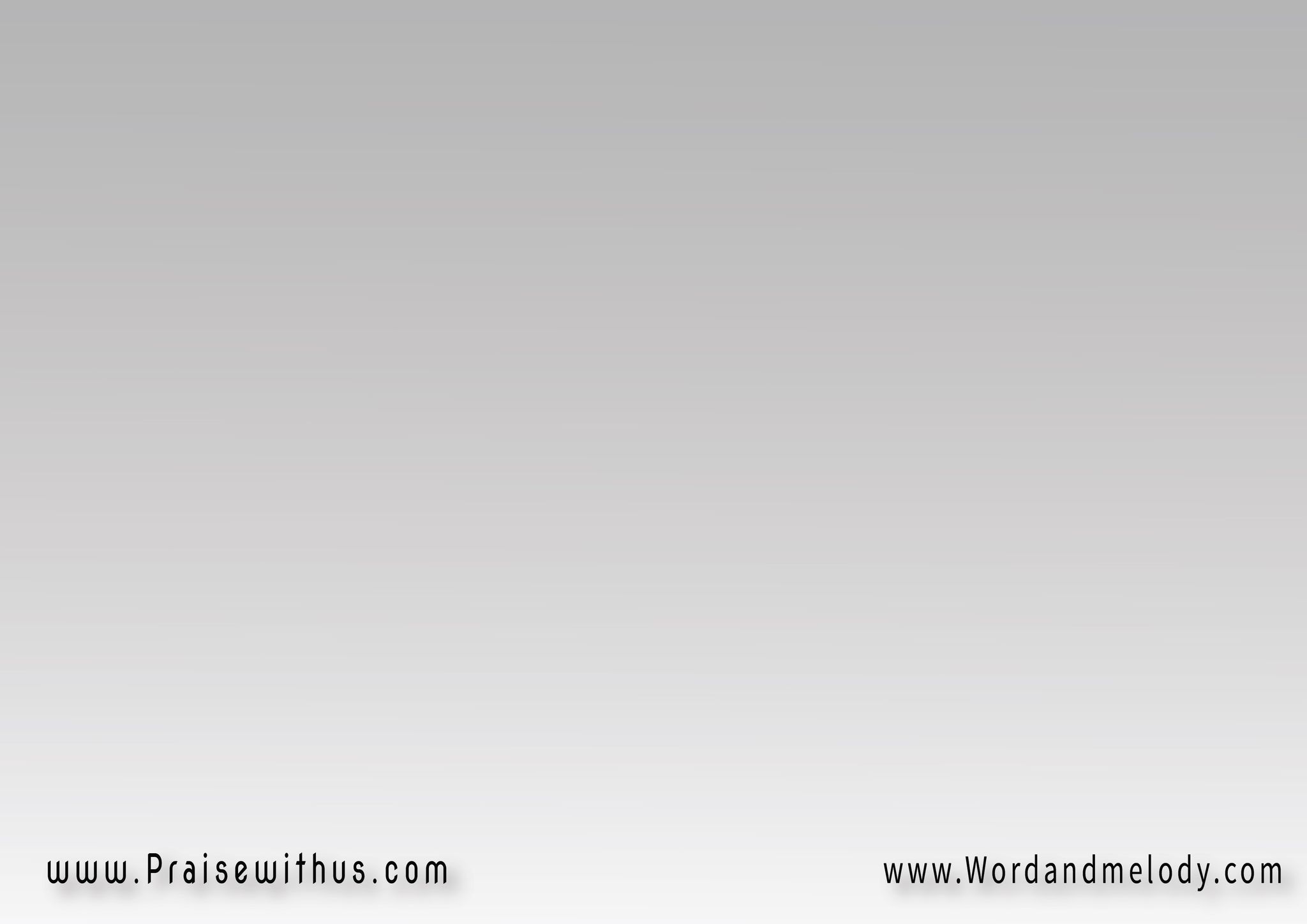 2-
قدوس الله قدوس القوي
الحي الذي لا يموت
يا مَن صلـــــــــــــبَ عناارحمنــــــــــــــــا
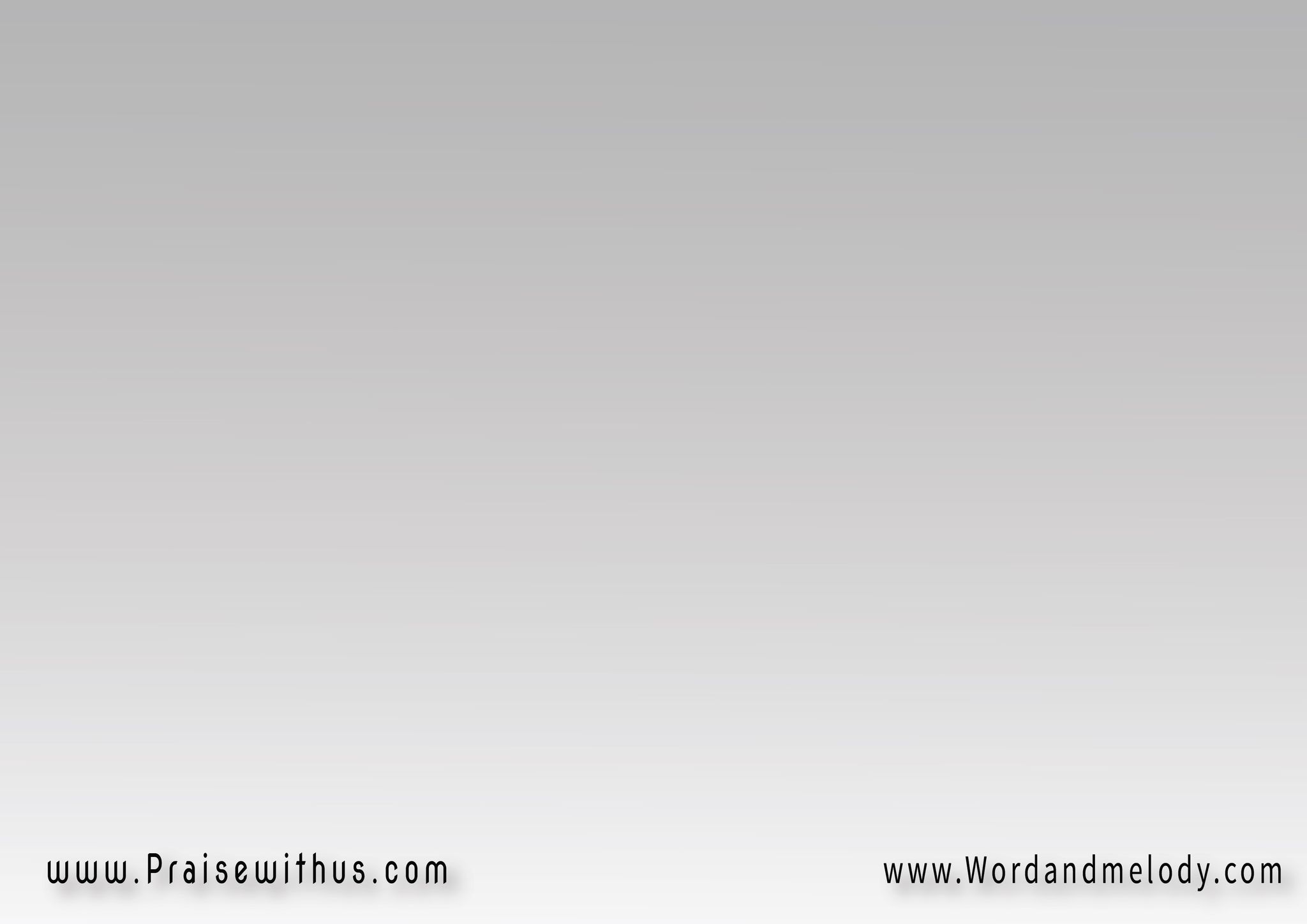 أجْيوسْ أُوثِيئوسْ 
أَجِيّوسْ اِسْ شيروسْ
أجيوسْ أثاناطوسْ 
أُوْ إكبَرثينو جنِّيتيسْ
إليسونْ إيماسْ
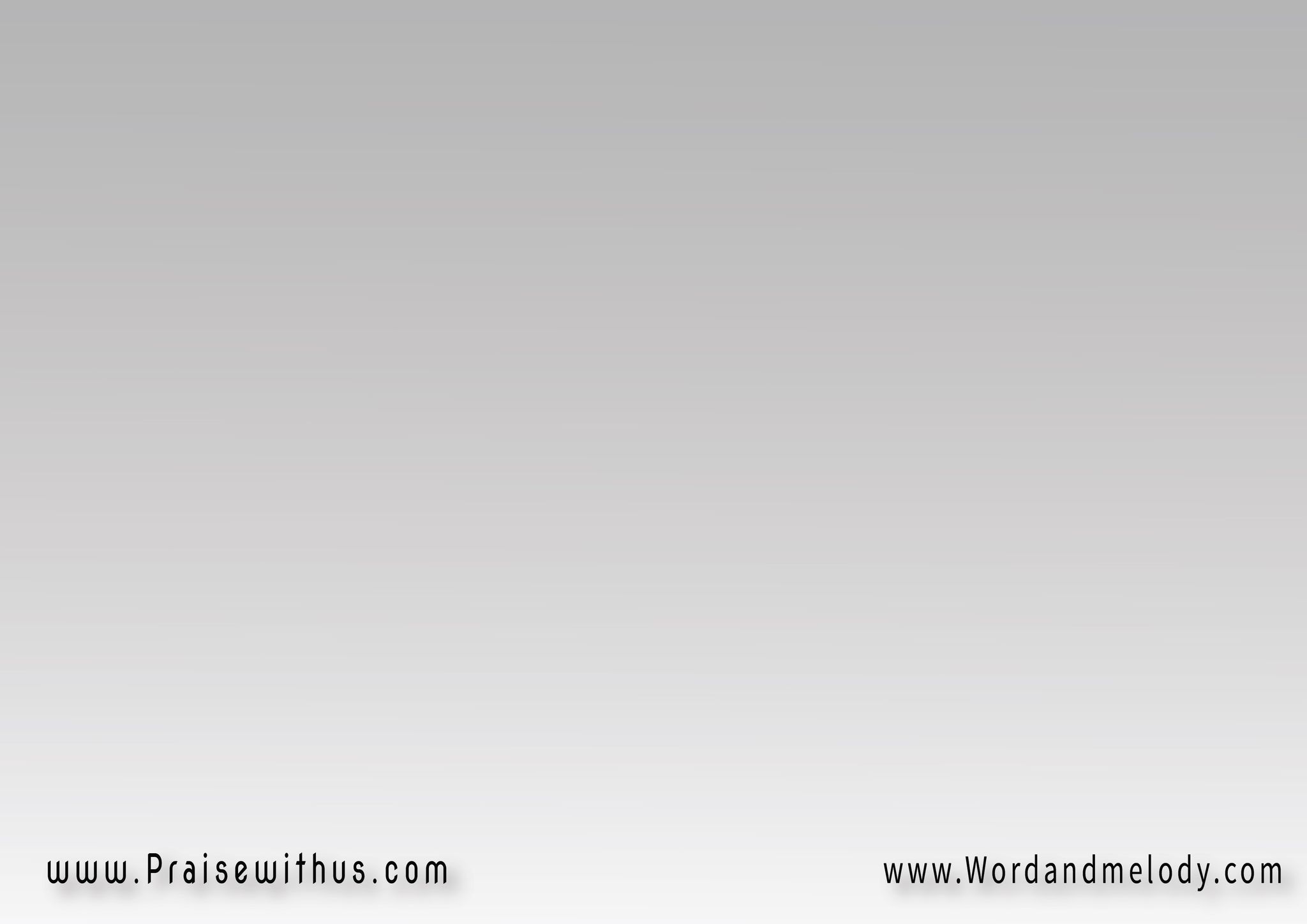 3-
قدوس الله قدوس القوي
الحي الذي لا يموت
يا من قام من الأموات
وصعد إلى السماوات ارحمنا
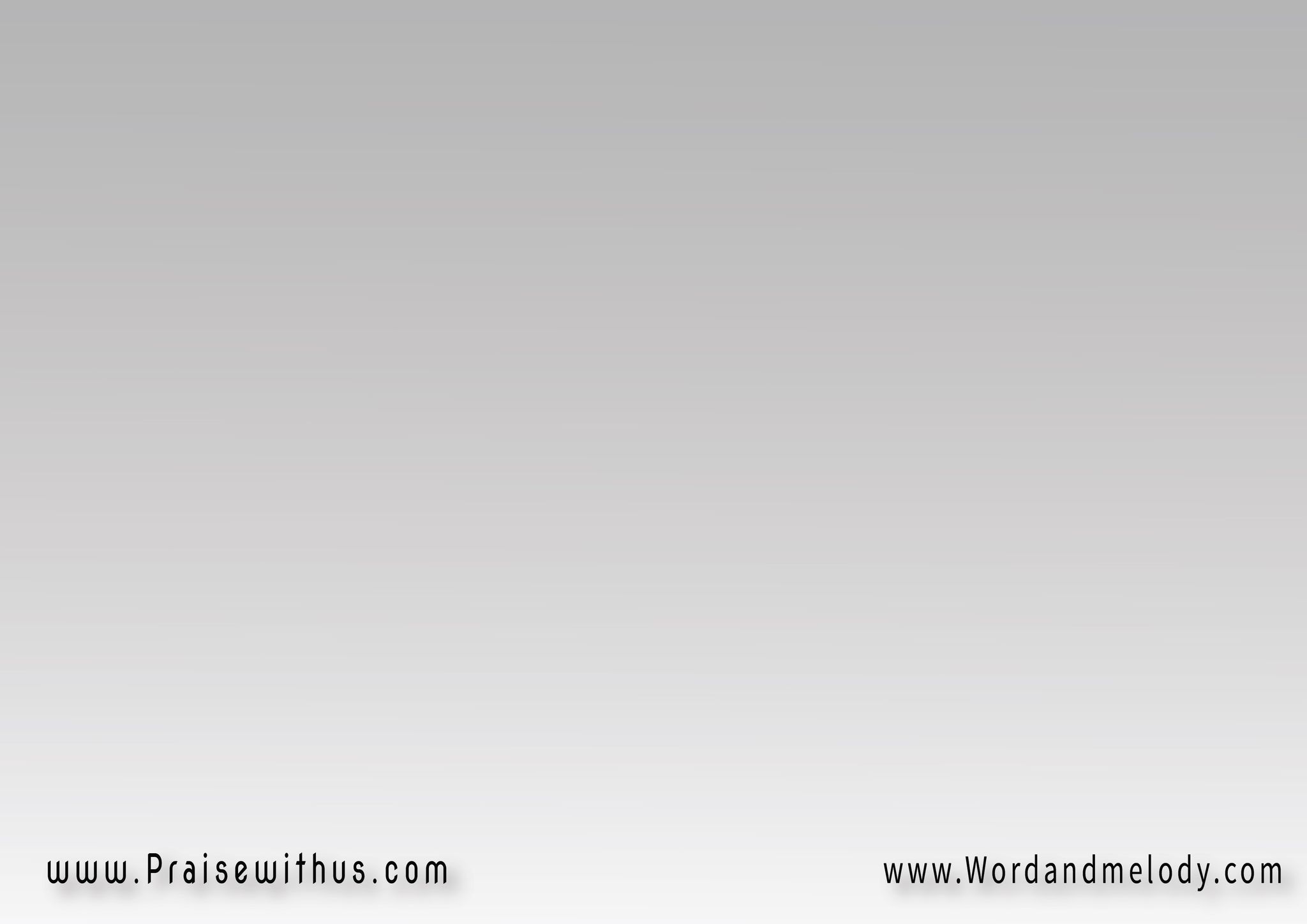 أجْيوسْ أُوثِيئوسْ 
أَجِيّوسْ اِسْ شيروسْ
أجيوسْ أثاناطوسْ 
أُوْ إكبَرثينو جنِّيتيسْ
إليسونْ إيماسْ
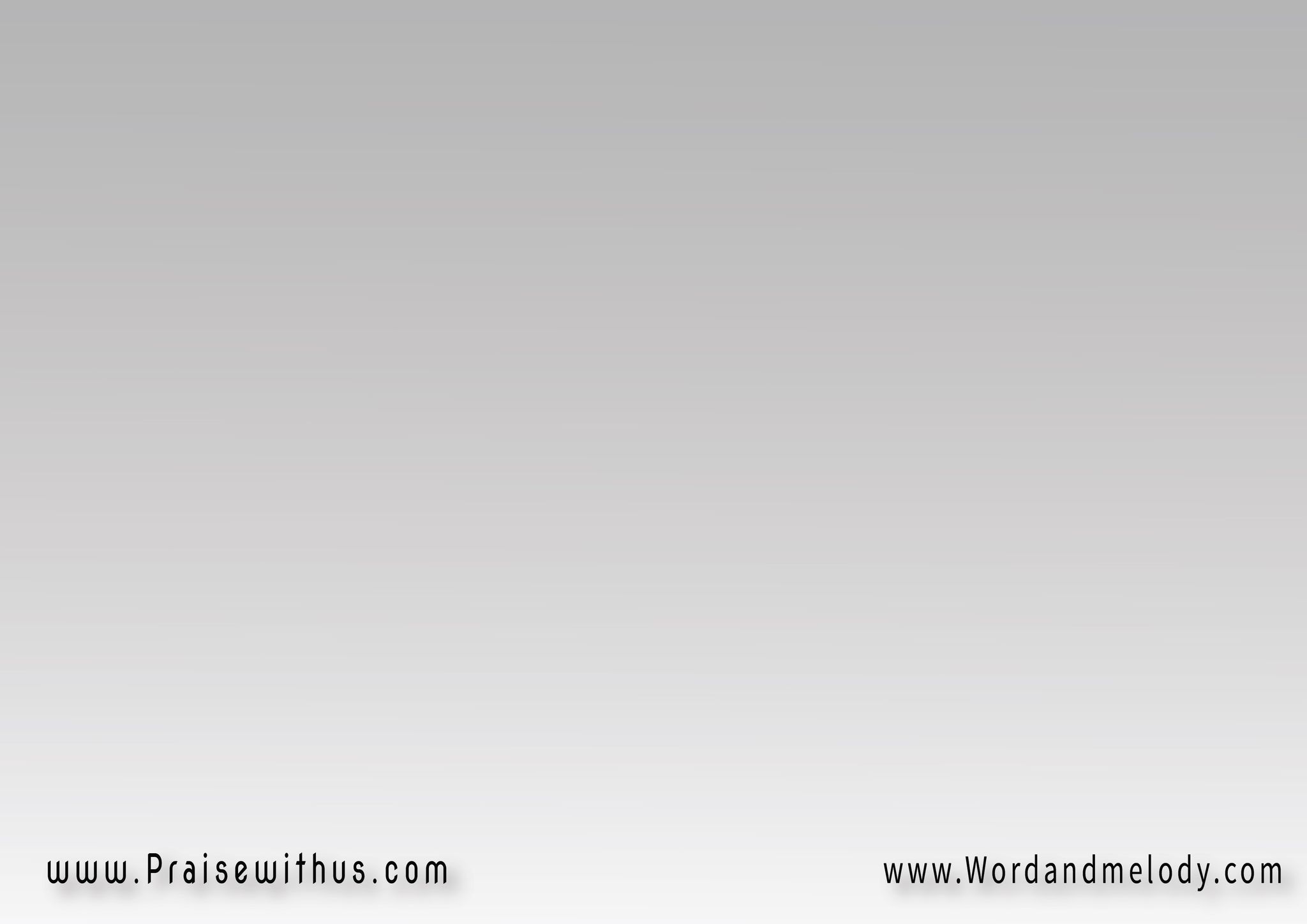 4-
المجد للآب والابن
والروح القدُس الآن وكل آوان
وإلى دهر الدهور أمين
أيها الثالوث المقدس ارحمنا
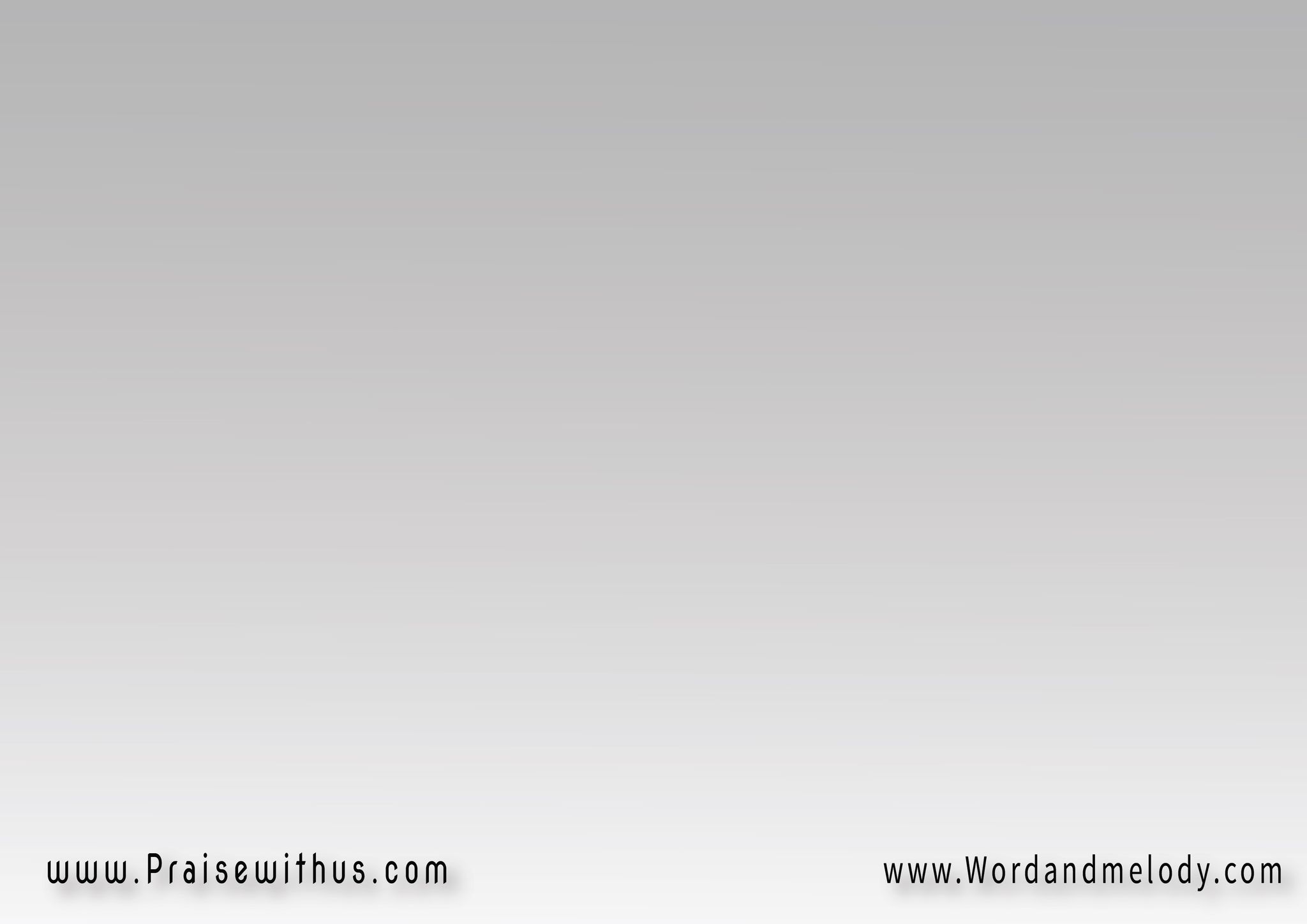 أجْيوسْ أُوثِيئوسْ 
أَجِيّوسْ اِسْ شيروسْ
أجيوسْ أثاناطوسْ 
أُوْ إكبَرثينو جنِّيتيسْ
إليسونْ إيماسْ
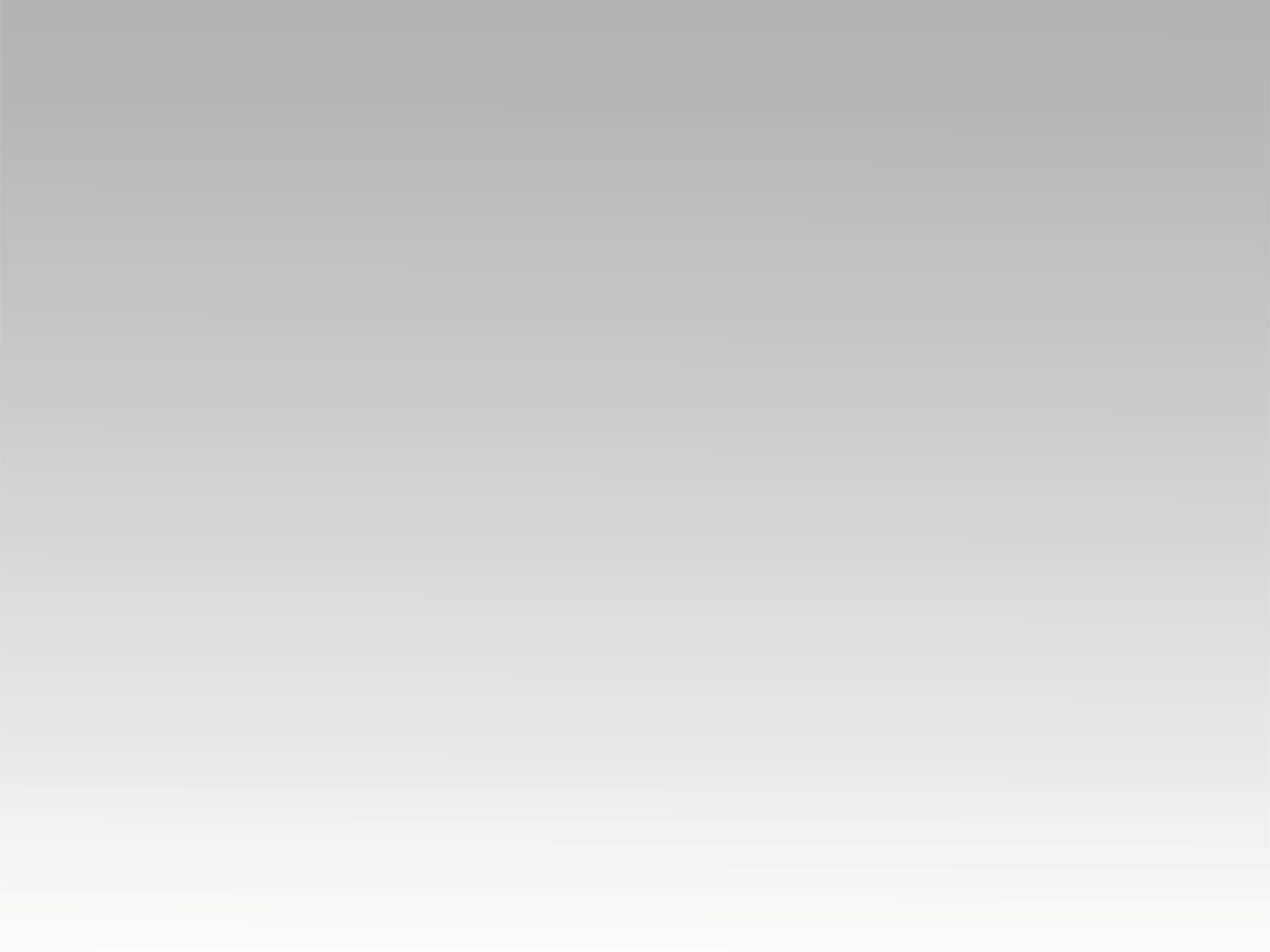 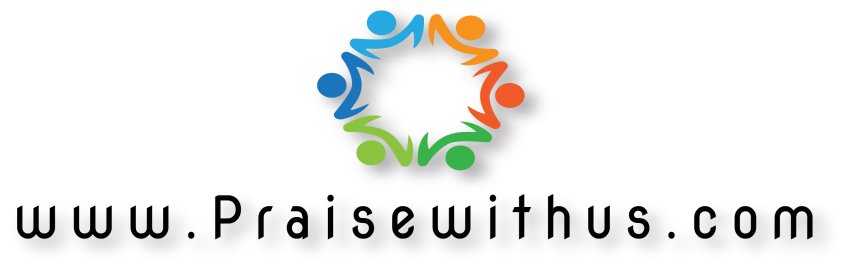